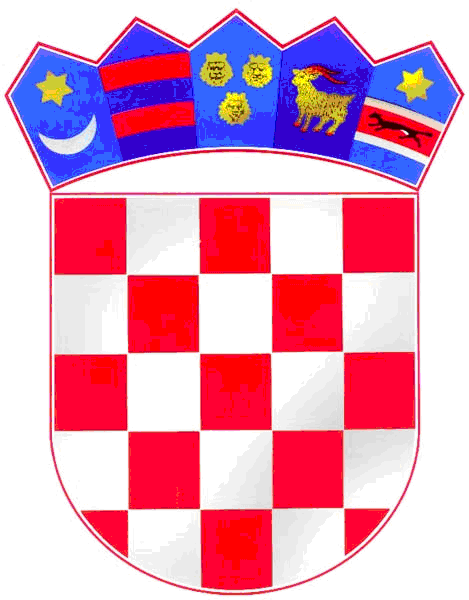 Republika Hrvatska
Ministarstvo za demografiju, obitelj, mlade i socijalnu politiku
INFO DANI 2017.
INFO DANI 2017.
Suradnja s organizacijama civilnog društva u 2017. godini*- financiranje putem natječaja -
Natječaji u pripremi
Projekti usmjereni podršci obitelji i promicanju i zaštiti prava djece
Ukupan iznos sredstava koji će se dodijeliti putem natječaja će se definirati

Projekti usmjereni mladima
Ukupan iznos sredstava koji će se dodijeliti putem natječaja : cca 4.000.000,00 kn

Prevencija nasilja nad djecom i mladima
Ukupan iznos sredstava koji će se dodijeliti putem natječaja : cca 3.200.000,00 kn
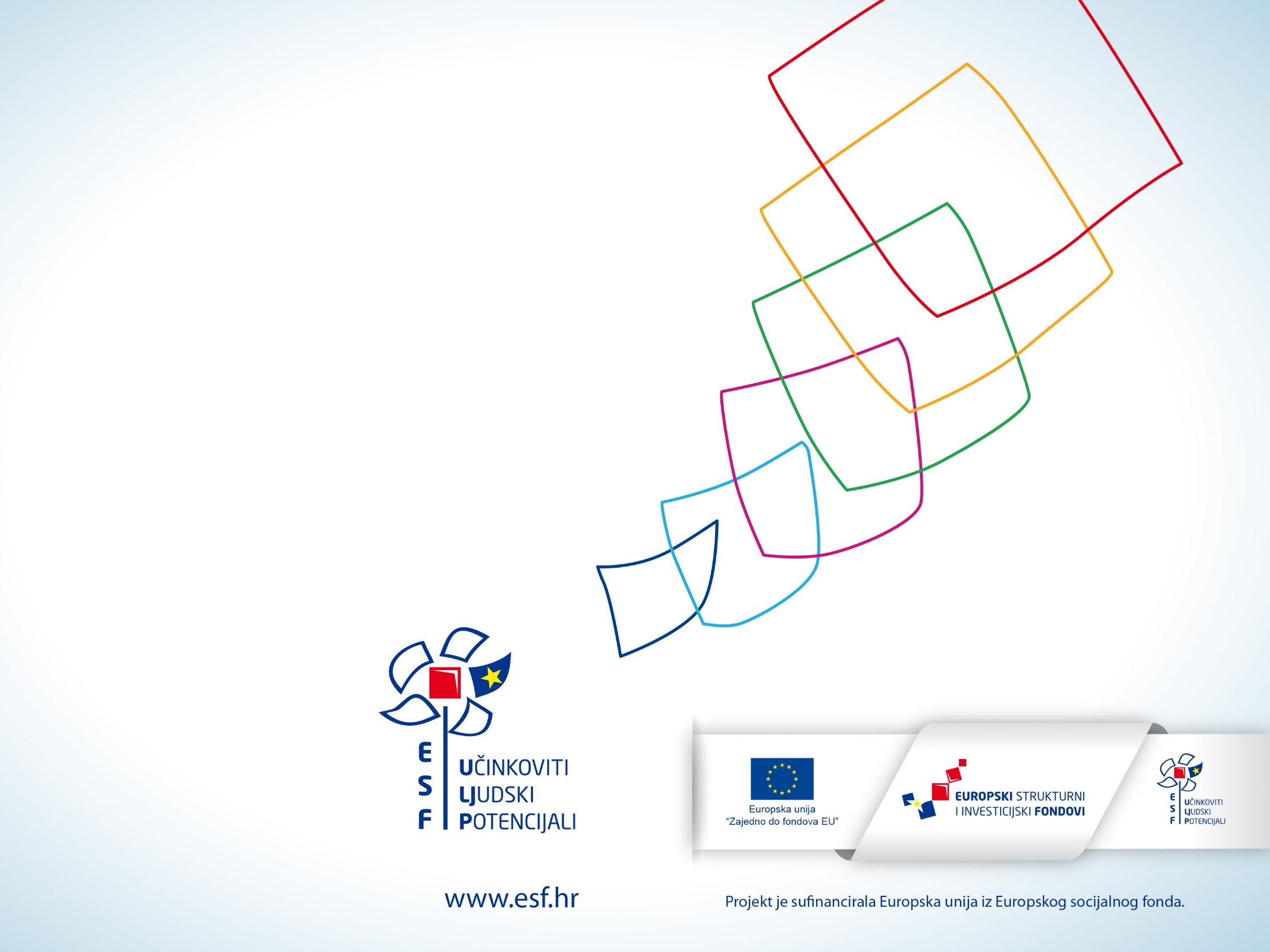 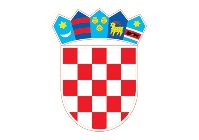 Ministarstvo za demografiju, obitelj, mlade i socijalnu politiku
INFO-DANI 2017.  

Predstavljanje poziva namijenjenih organizacijama civilnog društva financiranih iz ESF-a
Podrška programima usmjerenim mladima
Europski socijalni fond – Operativni program Učinkoviti ljudski potencijali 2014. – 2020.
Vrijednost: 12.000.000,00 HRK 
Indikativni datum objave: travanj 2017. godine 
Potencijalni prijavitelji: organizacije civilnog društva, ustanove, JLRS 
Opći cilj: Povećati socijalnu uključenost mladih
Ciljne skupine: mladi i stručnjaci koji rade s mladima
Podrška programima usmjerenim mladima
Europski socijalni fond – Operativni program Učinkoviti ljudski potencijali 2014. – 2020.
Aktivnosti: 
Aktivnosti vezane uz pružanje usluga vezanih uz organizaciju slobodnog vremena mladih (Klubovi mladih)
Aktivnosti usmjerene na razvoj i pružanje usluga informiranja i savjetovanja mladih u skladu s potrebama zajednice (Info centri) 
Aktivnosti usmjerene na prevenciju nasilja
Aktivnosti usmjerene na povećanje znanja, zapošljivosti te poticanje socijalnog uključivanja mladih 
Zagovaračke aktivnosti i aktivnosti usmjerene na jačanje društvene participacije mladih 
Aktivnosti usmjerene na osnivanje i djelovanje centara za mlade
Lokalni volonterski centri u 2017.
Cilj Natječaja:
promoviranje i razvoj volonterstva na području Republike Hrvatske kroz financiranje lokalnih volonterskih centara - udruga koje se sustavno bave razvojem volonterstva na lokalnoj odnosno regionalnoj razini

Uvjet: 
Za provođenje projekta lokalnog volonterskog centra obvezna je ugovorna partnerska suradnja s najmanje jednom jedinicom lokalne samouprave
Lokalni volonterski centri u 2017.Osnovne informacije o Natječaju
Datum raspisivanja: 28. veljače 2017.
Rok za dostavu prijava: 30. ožujka 2017.
Ukupan iznos sredstava koji će se dodijeliti putem natječaja : 2.000.000,00 kn
Najmanji iznos financijskih sredstava po pojedinom projektu: 50.000,00 kn
Najveći iznos financijskih sredstava po pojedinom projektu: 150.000,00 kn
Okvirni broj projekata koji se planira financirati: 20-25 
Vrijeme trajanja projekta: 12 mjeseci
Prevencija socijalne isključenosti
Opći cilj Poziva:
Pridonijeti povećanju socijalne uključenosti i društvenoj integraciji ranjivih i socijalno osjetljivih skupina, prevenirati i smanjiti njihovu socijalnu isključenost
Posebni ciljevi Poziva:
Uspostaviti koordinirani sustav potpore socijalno osjetljivim skupinama  
Osigurati regionalnu ujednačenost projekata usmjerenih smanjenju i prevenciji socijalne isključenosti u Republici Hrvatskoj

Prioritetna područja Natječaja:
Projekti usmjereni pružanju podrške u integraciji u zajednicu osoba s odobrenom međunarodnom zaštitom, bivših zatvorenika, te njihovih obitelji

Projekti usmjereni zaštiti starijih osoba - projekti usmjereni podizanju kvalitete života starijih osoba s ciljem  njihovog zadržavanja u vlastitom domu (usluge prijevoza), informiranje i pružanje savjetodavne pravne pomoći
Prevencija socijalne isključenosti Osnovne informacije o Natječaju
Predviđeno vrijeme raspisivanja natječaja: travanj 2017. / 30 dana
Ukupan iznos sredstava koji će se dodijeliti putem natječaja: 8.000.000,00 kn 
Najmanji iznos financijskih sredstava po pojedinom projektu: 50.000,00 kn 
Najveći iznos financijskih sredstava po pojedinom projektu: 150.000,00 kn
Okvirni broj projekata koji se planira financirati: 40-50.
Vrijeme trajanja projekta: 12 mjeseci
Unaprjeđenje kvalitete života starijih osoba putem organiziranih dnevnih aktivnosti u lokalnoj zajednici
Opći cilj Poziva je podržati projekte koji pridonose provedbi Strategije socijalne skrbi za starije osobe u Republici Hrvatskoj s ciljem uključivanja starijih osoba u život zajednice i sprječavanje institucionalizacije
Posebni cilj Poziva je organiziranje dnevnih aktivnosti za starije osobe koje su prilagođene potrebama i interesima starijih osoba u lokalnoj zajednici u kojoj se provode, kao i širenje ovih usluga na područjima na kojima iste nisu dostupne

Ciljana skupina korisnika su osobe starije životne dobi, odnosno osobe starije od 65 godina. 

Prihvatljivi prijavitelji:
udruge koje su osnovane temeljem Zakona o udrugama (Narodne novine, broj 74/2014.) upisane u Registar udruga i Registar neprofitnih organizacija i udovoljavaju općim uvjetima ovoga Poziva (uključujući i društva Crvenog križa);
domovi socijalne skrbi i druge pravne osobe koje obavljaju djelatnost socijalne skrbi, temeljem Zakona o socijalnoj skrbi (Narodne novine, broj 157/2013., 152/2014. i 99/2015.).
Unaprjeđenje kvalitete života starijih osoba putem organiziranih dnevnih aktivnosti u lokalnoj zajedniciOsnovne informacije o Natječaju
Predviđeno vrijeme raspisivanja natječaja: rujan 2017. / 30 dana
Ukupan iznos sredstava koji će se dodijeliti putem natječaja: 3.000.000,00 kn
Najmanji iznos financijskih sredstava po pojedinom projektu: 30.000,00 kn
Najveći iznos financijskih sredstava po pojedinom projektu: 80.000,00 kn
Okvirni broj projekata koji se planira financirati: 30-40. 
Vrijeme trajanja projekta: 12 mjeseci
Trogodišnji programi iz područja socijalne skrbi 2017.-2020.                                                         „Razvoj i širenje mreže socijalnih usluga koje pružaju udruge“
Opći ciljevi Poziva su: 
Razvoj alternativnih inovativnih usluga; 
Regionalna pokrivenost uslugama;
Razvoj usluga na područjima na kojim nisu razvijene.

Posebni ciljevi Poziva:
Veća dostupnost usluga stanovnicima ruralnih područja, brdsko- planinskih područja i otoka;
Povećanje kvalitete usluga; 
Smanjenje socijalne isključenosti i siromaštva;
Poboljšanje kvalitete života socijalno osjetljivih skupina;
Razvoj suradničkih odnosa različitih pružatelja usluga, jedinica područne i lokalne samouprave, ustanova socijalne skrbi, udruga, i različitih sustava (odgoj i obrazovanje, zdravstvo, zapošljavanje).
„Razvoj i širenje mreže socijalnih usluga koje pružaju udruge“                                           Prioriteti i područja djelovanja
Područja djelovanja :  
Područje socijalno i humanitarne djelatnosti (za udruge koje se bave socijalnom  i humanitarnom djelatnošću)
Područje vezano za zadovoljavanje potreba osoba s invaliditetom (za udruge osoba s invaliditetom i udruge koje djeluju u korist osoba s invaliditetom)
Prioritet 1. Prevencija institucionalizacije i povećanje socijalnog uključivanja korisnika

Prioritet 2. Podrška procesima transformacije institucija i deinstitucionalizacije u zajednici
„Razvoj i širenje mreže socijalnih usluga koje pružaju udruge” Ciljane skupine korisnika
Ciljane skupine Poziva korisnika su:

djeca i mladi bez odgovarajuće roditeljske skrbi,
djeca i mladi s problemima u ponašanju,
djeca bez pratnje,
žrtve nasilja u obitelji,
starije i nemoćne osobe,  beskućnici i druge  socijalno ugrožene skupine
djeca s teškoćama u razvoju i mladi s invaliditetom, 
odrasle osobe s invaliditetom (osobe s dugotrajnim tjelesnim, mentalnim, intelektualnim i osjetilnim teškoćama).
„Razvoj i širenje mreže socijalnih usluga koje pružaju udruge”Osnovne informacije o Natječaju
Predviđeno vrijeme raspisivanja natječaja:  ožujak 2017. / 30 dana
Ukupan iznos sredstava koji će se dodijeliti putem natječaja: 30.250.000,00 kn (prva godina provedbe)
Najmanji iznos financijskih sredstava po pojedinom programu: 150.000,00 kn
Najveći iznos financijskih sredstava po pojedinom programu: 400.000,00 kn
Planirani broj potpora: 100-120
Predviđeno trajanje: 36 mjeseci (provedba svake godine ugovara zasebno)
Programi usluge asistencije osobama s invaliditetom
U 2017. ugovorena je provedba druge godine trogodišnjeg ciklusa programa kroz koje je osigurana usluga osobnog asistenta za osobe s najtežom vrstom i stupnjem invaliditeta 
644 osobe su obuhvaćene uslugom osobnog asistenta (82 programa)
64 tumača/prevoditelja za gluhe osobe (30 programa)
23 videćih pratitelja za slijepe osobe (23 programa)
Za provedbu programa u 2017. godini osigurano 39.800.000,00 kuna
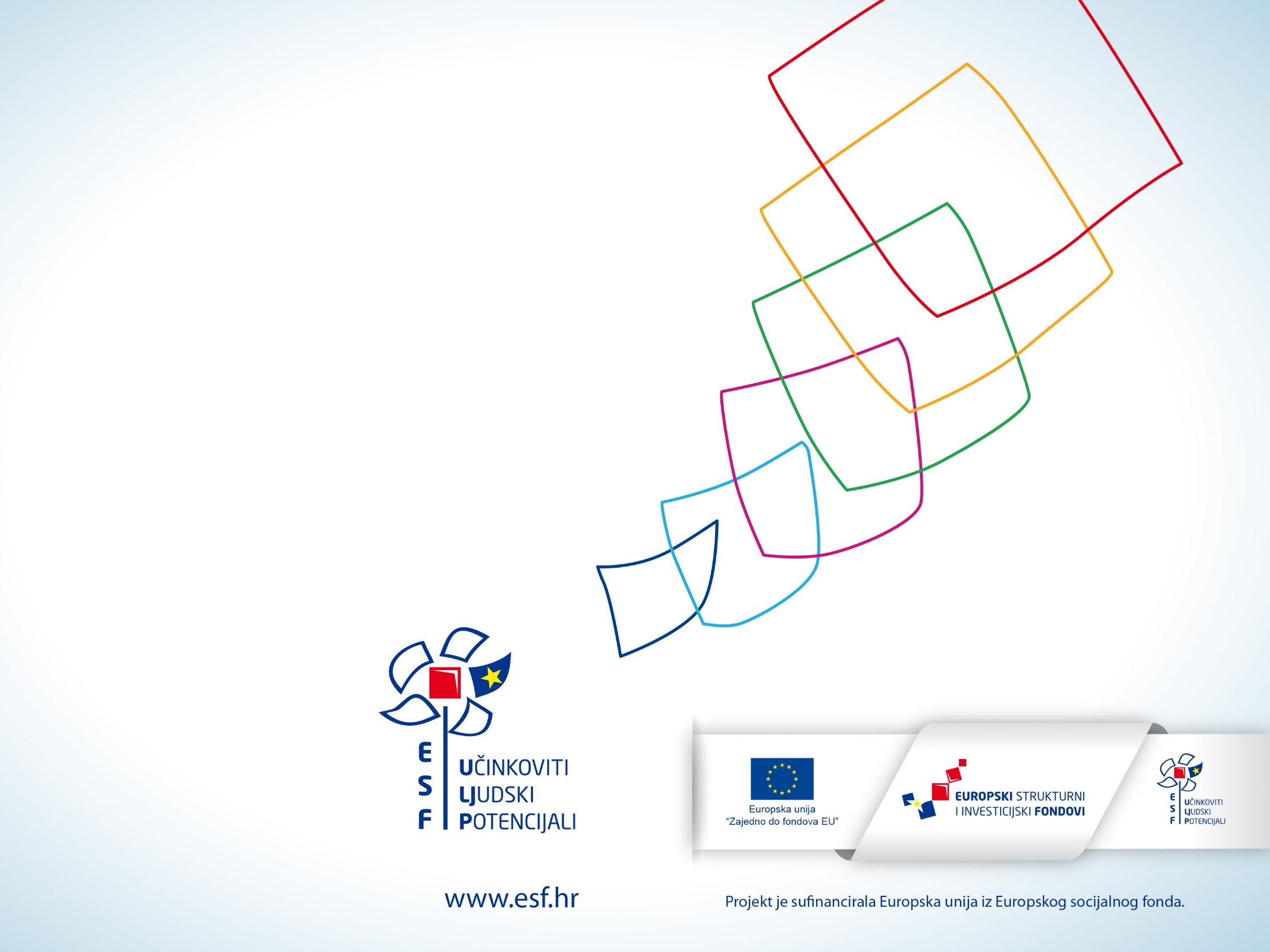 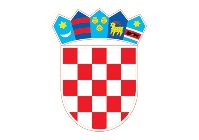 Ministarstvo za demografiju, obitelj, mlade i socijalnu politiku
INFO-DANI 2017.  

Predstavljanje poziva namijenjenih organizacijama civilnog društva financiranih iz ESF-a
Podrška socijalnom uključivanju i zapošljavanju marginaliziranih skupina
Europski socijalni fond – Operativni program Učinkoviti ljudski potencijali 2014. – 2020.
Vrijednost: 87.468.750,00 HRK 
Indikativni datum objave: travanj 2017. godine 
Potencijalni prijavitelji: Nevladine i neprofitne organizacije, javne institucije JLRS, lokalne i regionalne razvojne agencije, međunarodne i međuvladine organizacije
Opći cilj: povećati mogućnosti za zapošljavanje, umanjiti rizik od socijalne isključenosti i siromaštva marginaliziranih skupina i poboljšati kvalitetu rada s marginaliziranim skupinama
Ciljne skupine: Nezaposlene osobe  pripadnici marginaliziranih skupina; Evidentirane nezaposlene osobe  korisnici prava na zajamčenu minimalnu naknadu; Stručnjaci  koji rade s pripadnicima ciljnih skupina
Podrška socijalnom uključivanju i zapošljavanju marginaliziranih skupina
Europski socijalni fond – Operativni program Učinkoviti ljudski potencijali 2014. – 2020.
Aktivnosti: 
Odabir i provedba programa obrazovanja odraslih
Razvoj i provedba ciljanih programa za osnaživanje marginaliziranih skupina, poboljšanje socijalnih vještina i unapređenje zapošljivosti
Razvoj i širenje individualiziranog pristupa u pružanju usluga mentorstva korisnicima prava na zajamčenu minimalnu naknadu s ciljem radne aktivacije i socijalnog uključivanja
Jačanje kapaciteta stručnjaka iz različitih sektora u svrhu unaprjeđenja usluga povezanih sa  pristupom tržištu rada  za pripadnike ciljnih skupina
Borba protiv diskriminacije – preduvjet za socijalno uključivanje najranjivijih skupina – faza 1
Europski socijalni fond – Operativni program Učinkoviti ljudski potencijali 2014. – 2020.
Vrijednost: 7.650.000,00 HRK 
Indikativni datum objave: studeni 2017. godine 
Potencijalni prijavitelji: JLRS, organizacije civilnog društva
Opći cilj: Doprinijeti socijalnom uključivanju i suzbijanju diskriminacije na temelju rasnog i etničkog podrijetla, jezika, vjere, nacionalnog ili socijalnog podrijetla, spola i invaliditeta 
Ciljne skupine: višestruko diskriminirane skupine (pripadnice romske nacionalne manjine, osobe s invaliditetom pripadnici nacionalnih manjina, državljanke trećih zemalja itd.), opća populacija na lokalnoj/regionalnoj razini
Borba protiv diskriminacije – preduvjet za socijalno uključivanje najranjivijih skupina – faza 1
Europski socijalni fond – Operativni program Učinkoviti ljudski potencijali 2014. – 2020.
Aktivnosti: 
Aktivnosti povezane s provođenjem istraživanja vezano uz tematiku Poziva 
Aktivnosti povezane s održavanjem edukacija vezanih uz borbu protiv diskriminacije 
Aktivnosti povezane s prijenosom dobre prakse u radu s pripadnicima ciljnih skupina 
Medijacijske aktivnosti u zajednici
Razvoj i provedba modela suradnje s udrugama civilnog društva u pružanju izvaninstitucionalnih usluga za hrvatske branitelje i stradalnike Domovinskog rata kao model pružanja usluga u zajednici
Europski socijalni fond – Operativni program Učinkoviti ljudski potencijali 2014. – 2020.
Vrijednost: 40.500.000,00 HRK 
Indikativni datum objave: IV. KVARTAL 2017. godine (trajni poziv)  
Potencijalni prijavitelji: udruge, zadruge, druge pravne osobe koje provode aktivnosti usmjerene na psihosocijalno i socijalno uključivanje ciljne skupine
Opći cilj: Unaprijediti socijalnu uključenost skupina u povećanom riziku od socijalne isključenosti i doprinijeti poboljšanju pristupa izvaninstitucionalnim uslugama  kroz razvoj i pružanje socijalnih usluga u zajednici 
Ciljna skupina: hrvatski branitelji i stradalnici Domovinskog rata te članovi njihovih obitelji
Razvoj i provedba modela suradnje s udrugama civilnog društva u pružanju izvaninstitucionalnih usluga za hrvatske branitelje i stradalnike Domovinskog rata kao model pružanja usluga u zajednici
Europski socijalni fond – Operativni program Učinkoviti ljudski potencijali 2014. – 2020.
Aktivnosti: 
Aktivnosti usmjerene na razvoj i pružanje izvaninstitucionalnih usluga za pripadnike ciljnih skupina 
Aktivnosti vezane uz radne aktivnosti i terapije, rekreativno-stvaralačke aktivnosti i edukativne radionice za pripadnike ciljne skupine 
Skrb o starijim hrvatskim braniteljima i članovima njihovih obitelji 
Aktivnosti vezane uz organizaciju slobodnog vremena 
Razvoj vještina usmjerenih na povećanje konkurentnosti na tržištu rada
Širenje mreže socijalnih usluga u zajednici – faza 1
Europski socijalni fond – Operativni program Učinkoviti ljudski potencijali 2014. – 2020.
Vrijednost: 95.750.000,00 HRK 
Indikativni datum objave: svibanj 2017. godine 
Potencijalni prijavitelji: organizacije civilnog društva, javne institucije, JLRS, lokalne i regionalne razvojne agencije, međunarodne i međuvladine organizacije
Opći cilj: Unaprijediti socijalnu uključenost skupina kojima prijeti socijalna uključenost i doprinijeti boljoj ravnoteži poslovnog i obiteljskog života obitelji s ovisnim članovima kroz razvoj i pružanje socijalnih usluga u zajednici 
Ciljne skupine: starije osobe, djeca i mladi, osobe s invaliditetom, beskućnici, žrtve obiteljskog nasilja, žrtve trgovanja ljudima, azilanti, osobe s problemima ovisnosti, obitelji s ovisnim članovima (djeca, starije osobe, osobe s invaliditetom)
Širenje mreže socijalnih usluga u zajednici – faza 1
Europski socijalni fond – Operativni program Učinkoviti ljudski potencijali 2014. – 2020.
Aktivnosti: 
Razvoj i pružanje usluga u zajednici za pripadnike ciljnih skupina (npr. dnevne aktivnosti za starije osobe, pružanje usluga u kući za starije osobe, razvoj programa kojim se pruža rana intervencija za djecu s teškoćama u razvoju, programi u zajednici za djecu i mlade s problemima u ponašanju i djecu i mlade bez odgovarajuće roditeljske skrbi…) 
Razvoj i pružanje usluga u zajednici kojima se pridonosi boljoj usklađenosti između poslovnog i obiteljskog života obiteljima s ovisnim članovima 
Jačanje kapaciteta stručnjaka vezano uz pružanje usluga u zajednici
www.mdomsp.hr

Hvala na pažnji